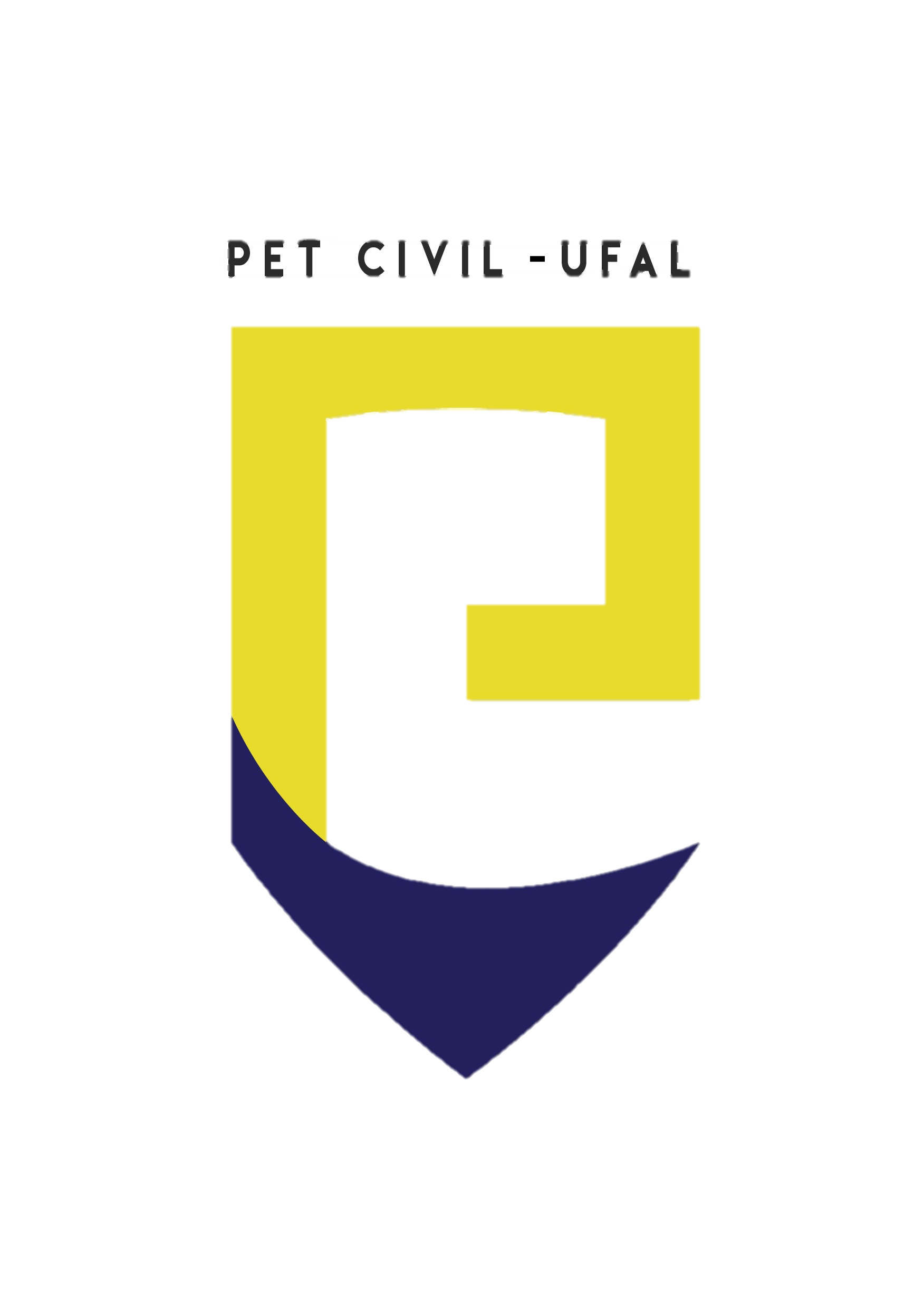 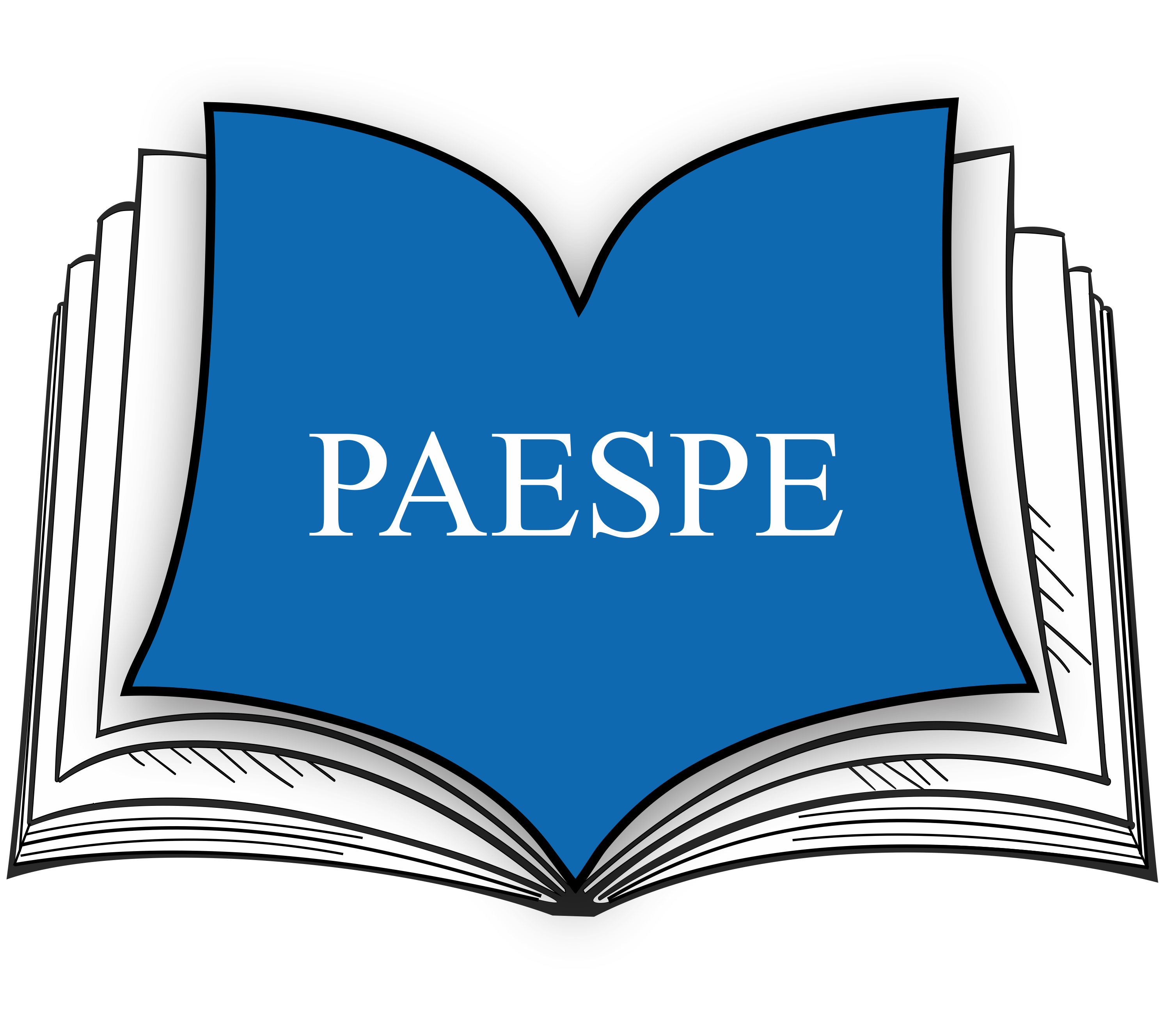 magnetismo
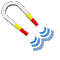 Professores: Ariany frança/ Arthur Farias/ Bruno Leite
MAGNETISMO
Denominação dada aos estudos dos fenômenos relacionados com as propriedades dos imãs.
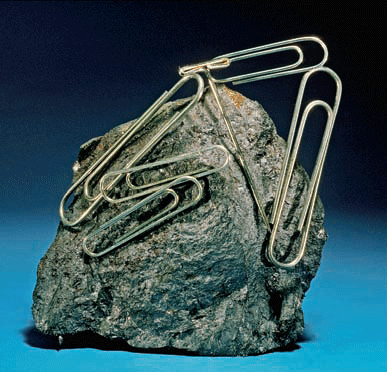 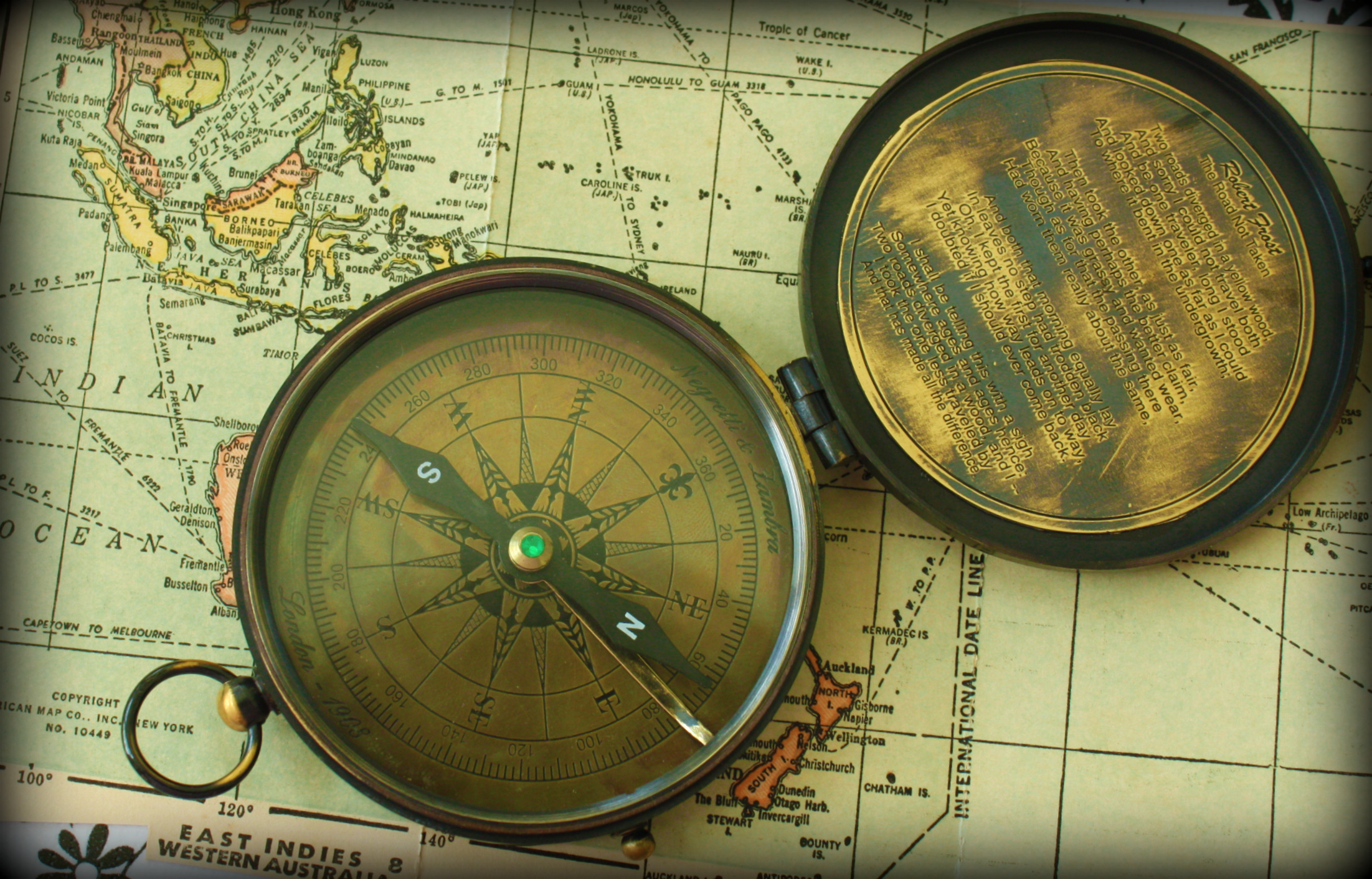 Grécia
China
Os ímãs e suas propriedades
1. Objetos magnetizados podem atrair limalhas de ferro para duas regiões bem definidas desse objeto: polos magnéticos norte e sul.
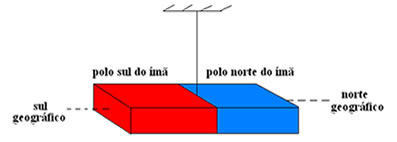 Os ímãs e suas propriedades
2. Suspendendo um ímã de modo que ele posso girar livremente, ele toma, a direção norte-sul geográfica do lugar.
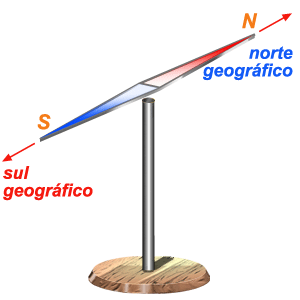 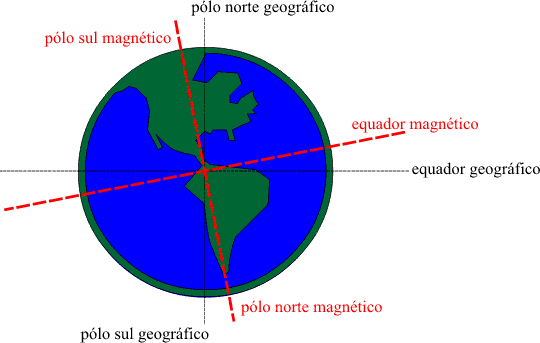 IMPORTANTE!
Norte geográfico
≠
Norte magnético
Os ímãs e suas propriedades
3. Os ímãs exercem, entre si, forças de ação mútua de atração e repulsão, conforme a posição em que são postos em presença de um outro.
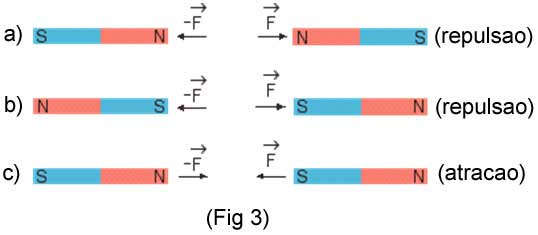 Os ímãs e suas propriedades
4. Cortando os ímãs em duas partes iguais, cada uma dessas partes constitui um novo ímã, que tem sempre dois polos (inseparabilidade dos polos de um ímã)
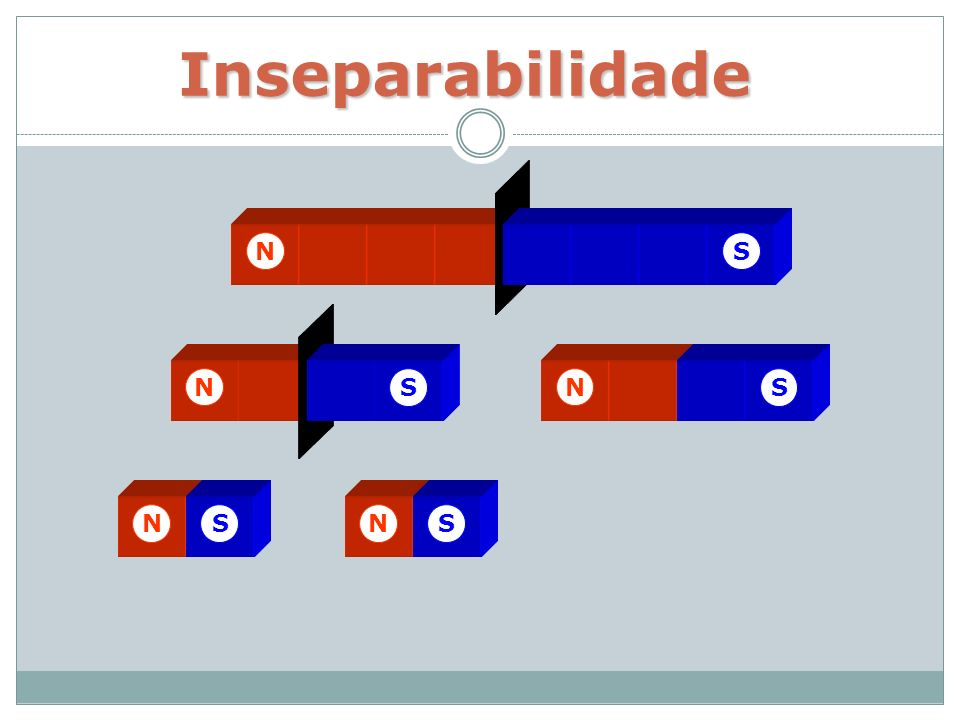 Os ímãs e suas propriedades
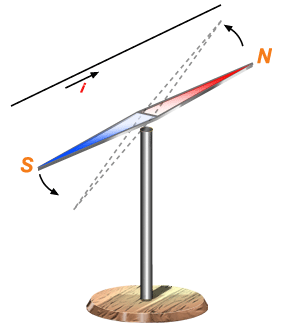 5. Uma corrente elétrica gera um campo magnético no espaço circundante.
Campo Magnético
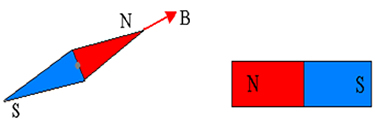 Unidade: tesla (T)
Campo Magnético dos Ímãs
Linhas fechadas
Saem do polo norte e chegam no polo sul
Campo Magnético Uniforme
Em todos os pontos, o vetor indução magnética tem a mesma intensidade.
Linhas de indução retas, paralelas, igualmente orientadas e regularmente espaçadas.
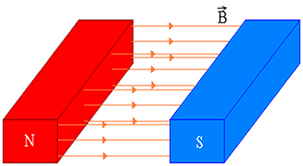 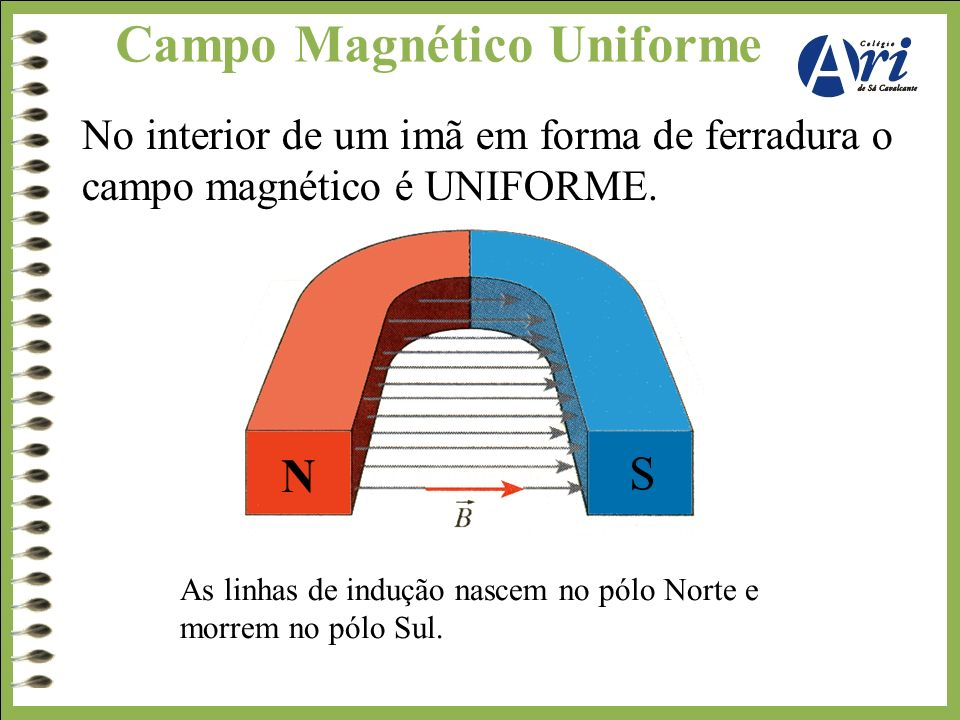 Força Magnética sobre ímãs
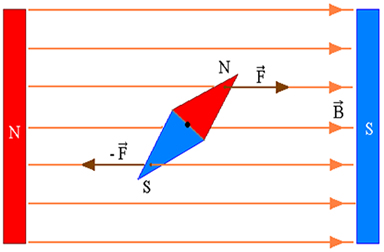 EXERCÍCIO
01.(UFPA-PA) A Terra é considerada um imã gigantesco, que tem as seguintes características:
 O polo Norte geográfico está exatamente sobre o polo sul magnético, e o Sul geográfico está na mesma posição que o norte magnético.
 O polo Norte geográfico está exatamente sobre o polo norte magnético, e o Sul geográfico está na mesma posição que o sul magnético.
 O polo norte magnético está próximo do polo Sul geográfico, e o polo sul magnético está próximo do polo Norte geográfico.
EXERCÍCIO
d) O polo norte magnético está próximo do polo Norte geográfico, e o polo sul magnético está próximo do polo Sul geográfico.
e) O polo Norte geográfico está defasado de um ângulo de 45º do polo sul magnético, e o polo Sul geográfico está defasado de 45º do polo norte magnético.
EXERCÍCIO
02. (FUVEST-SP) A figura I adiante representa um imã permanente em forma de barra, onde N e S indicam, respectivamente, polos norte e sul. Suponha que a barra seja dividida em três pedaços, como mostra a figura II. Colocando lado a lado os dois pedaços extremos, como indicado na figura III, é correto afirmar que eles:
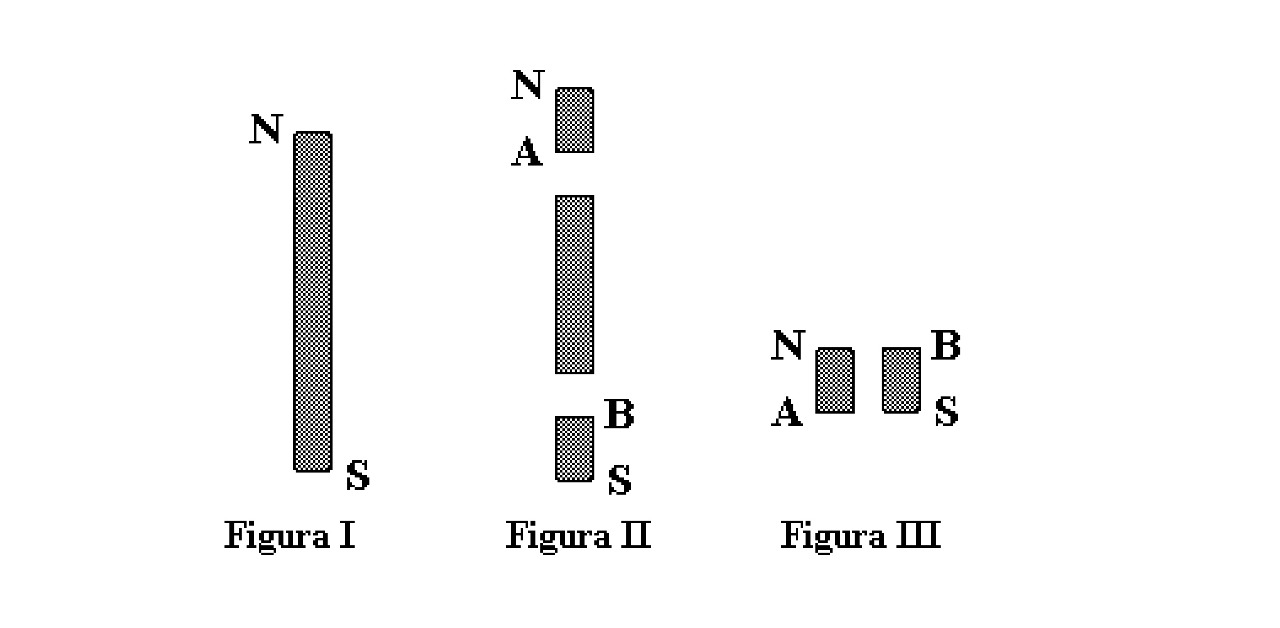 EXERCÍCIO
se atrairão, pois A é polo norte e B é polo sul.                   
se atrairão, pois A é polo sul e B é polo norte.
não serão atraídos nem repelidos.                                      
se repelirão, pois A é polo norte e B é polo sul.
se repelirão, pois A é polo sul e B é polo norte.
Fontes de Campo Magnético
Campo magnético gerado por um condutor retilíneo percorrido por corrente elétrica;
 Campo magnético gerado por uma espira circular percorrida por corrente elétrica;
 Campo magnético de um solenoide.
Campo magnético gerado por um condutor retilíneo percorrido por corrente elétrica
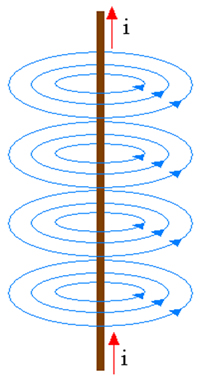 As linhas de indução são circunferências concêntricas com o condutor, situadas em planos perpendiculares a ele.
Direção: tangente à linha de indução que passa pelo ponto P.
Sentido:  Determinado pelo regra da mão direita
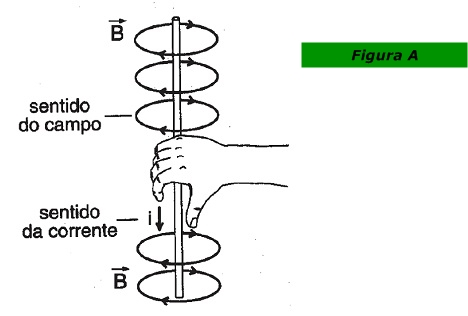 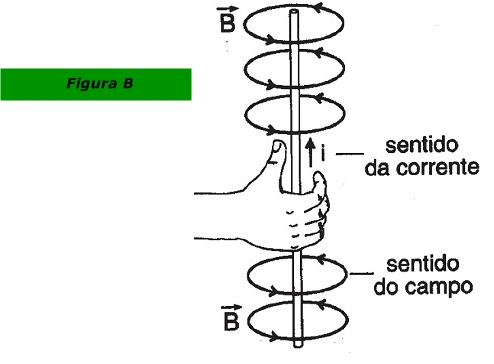 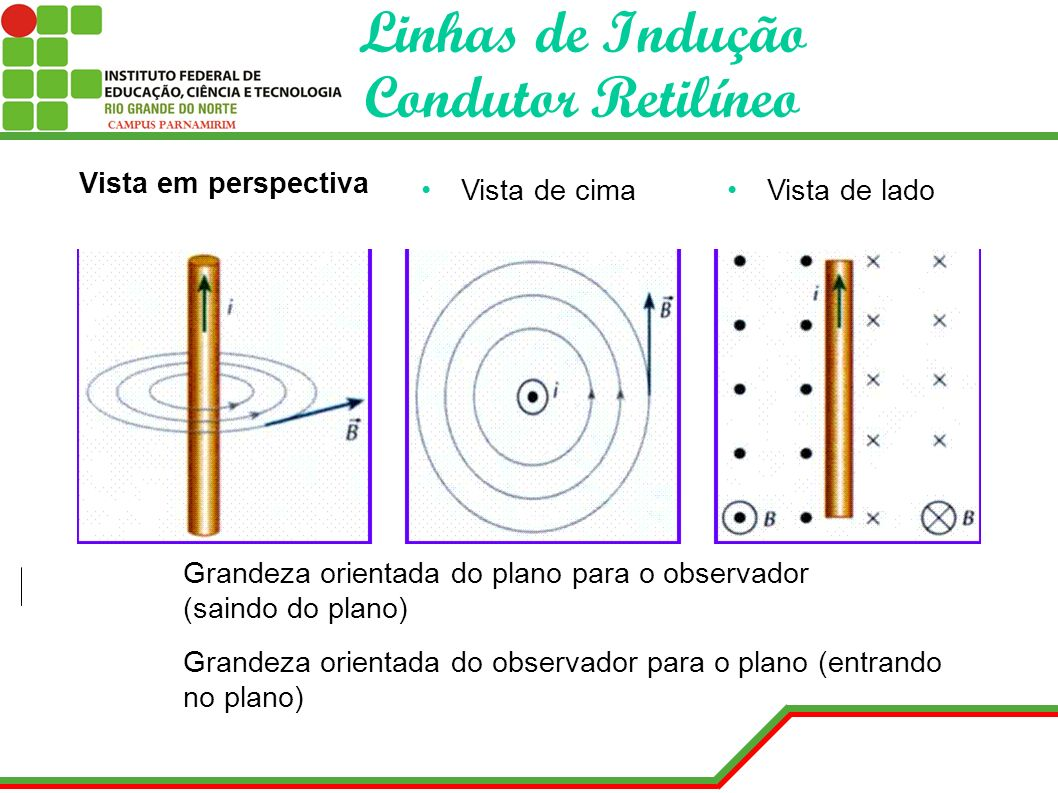 “saindo”
“entrando”
Intensidade:  É a mesma em todos os pontos à distância r do fio.
EXERCÍCIO
03. Para a figura abaixo, determine o valor do vetor indução magnética B situado no ponto P e marque a alternativa correta. Adote μ = 4π.10-7 T.m/A, para a permeabilidade magnética.

a) B = 4 . 10-5 T
b) B = 8 . 10-5 T
c) B = 4 . 10-7 T
d) B = 5 . 10-5 T
e) B = 8 . 10-7 T
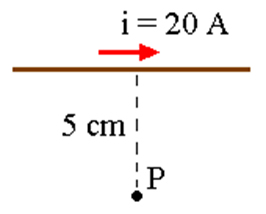 Campo magnético gerado por uma espira circular percorrida por corrente elétrica
Considere um condutor retilíneo percorrido por uma corrente elétrica contínua seja encurvado para formar uma espira plana de raio R.
As linhas de indução do campo magnético são circunferências perpendiculares ao plano da espira, concêntricas com o condutor. 

Intensidade:
Direção: normal ao plano da espira;
Sentido: dado pela regra da mão direita.
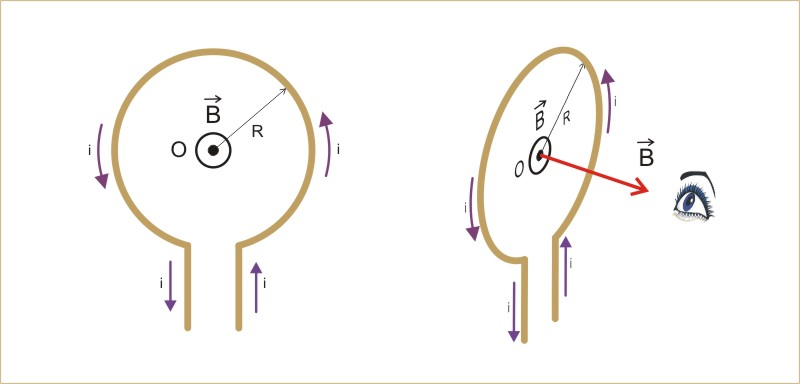 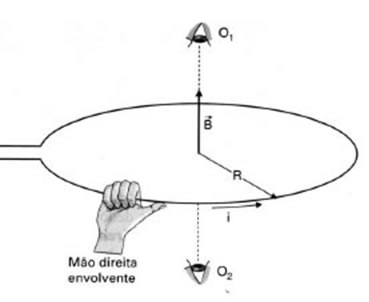 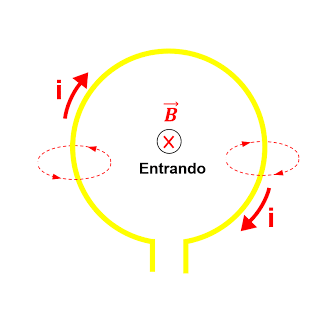 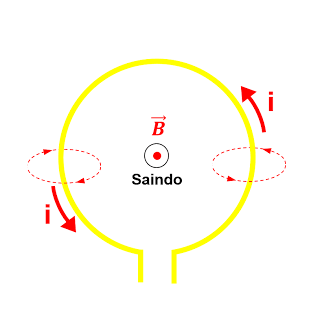 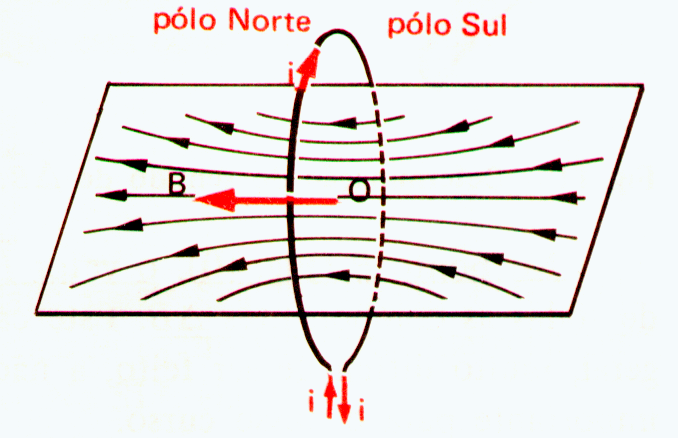 Uma espira percorrida por uma corrente elétrica origina um campo análogo ao do ímã, e então, atribui-se a ela um polo norte e um polo sul.
Bobina
Se consideramos n espiras iguais justapostas, de modo que a espessura do enrolamento seja muito menor que o diâmetro de cada espira, teremos a chamada bobina chata.
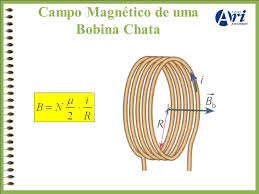 EXERCÍCIO
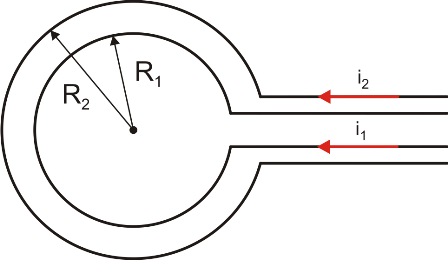 Campo magnético de um Solenoide
Solenoide: Condutor longo e enrolado de modo que forme um tubo constituído de espiras igualmente espaçadas. (Bobina longa)
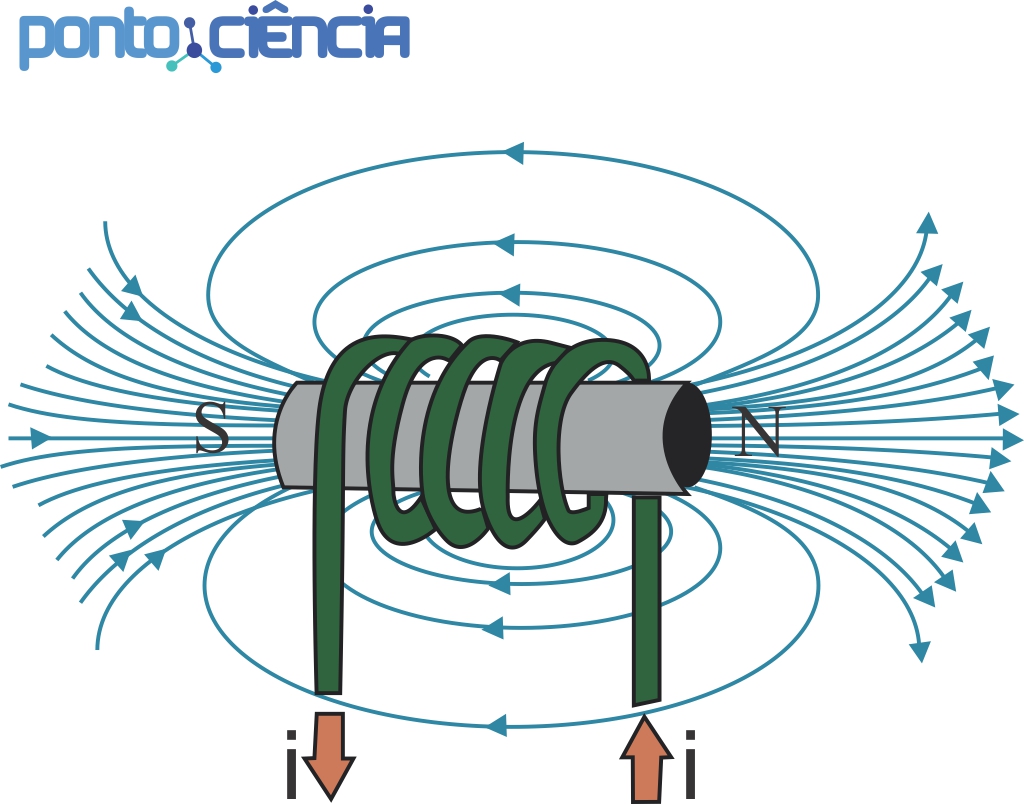 Campo magnético de um Solenoide
Dentro do solenoide o campo magnético pode ser considerado uniforme, com linhas de indução paralelas entre si;
 Quanto mais longo for o solenoide, mais uniforme será o campo magnético no seu interior e mais fraco o campo magnético externo;
 Consideraremos o campo magnético no interior do solenoide sempre uniforme e externamente nulo (solenoide ideal)
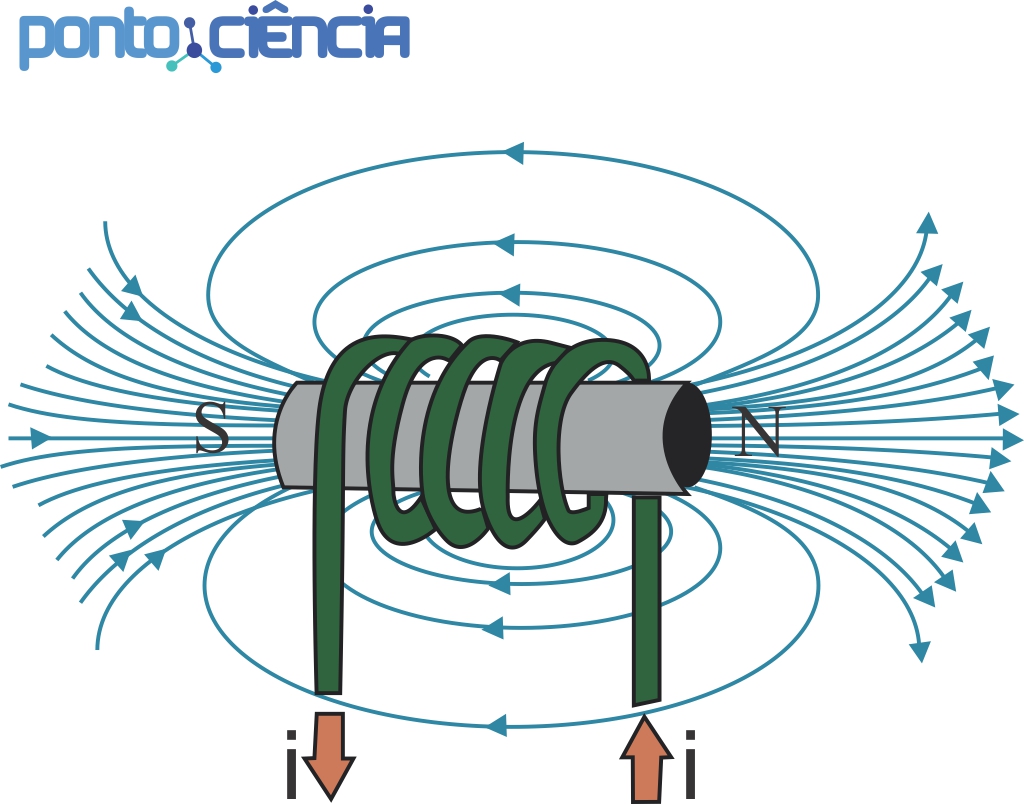 Número de espiras por comprimento do solenoide.
EXERCÍCIO
05. (Udesc) Considere um longo solenoide ideal composto por 10.000 espiras por metro, percorrido por uma corrente contínua de 0,2 A. O módulo e as linhas de campo magnético no interior do solenoide ideal são, respectivamente:
a) nulo, inexistentes.
b) 8π . 10 – 4 T, circunferências concêntricas.
c) 4π . 10 – 4 T, hélices cilíndricas.
d) 8π . 10 – 3T, radiais com origem no eixo do solenoide.
e) 8π . 10 – 4 T, retas paralelas ao eixo do solenoide.
EXERCÍCIO
06. Qual deve ser o número de espiras de um solenoide de 1 m de comprimento para que o campo magnético gerado tenha intensidade de 2,4 . 10 – 3T quando percorrido por uma corrente elétrica de 2 A? Considere a permeabilidade magnética do meio que constitui o interior do solenoide igual a 4π.10–7 T.m.A–1 e π = 3.
a) 10.000
b) 100
c) 1000
d) 2000
e) 20.000
EXERCÍCIO
07. Um solenoide apresenta 500 espiras em 50cm de comprimento. Sua resistência elétrica vale 5,0 Ω e ele está ligado a um gerador de força eletromotriz igual a 12V e a resistência interna 1,0 Ω, como esquematizado na figura ao lado. Caracterize o vetor indução magnética no interior desse solenoide. Considere a permeabilidade magnética do meio no interior do solenoide igual a 4π . 10-7 T.m/A.
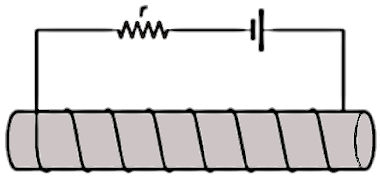 EXERCÍCIO
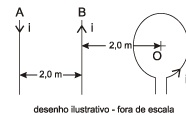 0.9 A espira e os fios são coplanares e se encontram no vácuo. Os fios 'A' e 'B' e a espira são percorridos por correntes elétricas de mesma intensidade i= 1 A com os sentidos representados no desenho. A intensidade do vetor indução magnética resultante originado pelas três correntes no centro 'O' da espira é:
a) 3,0
b) 4,5
c) 6,5
d) 7,5
e) 8,0
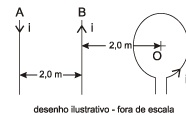 FORÇA MAGNÉTICA
É o resultado da interação entre dois corpos dotados de propriedades magnéticas, como ímãs ou cargas elétricas em movimento.

Carga elétrica em movimento gera campo magnético e este interage com o campo magnético da região onde a partícula se move.
FORÇA MAGNÉTICA
Intensidade:
Direção:
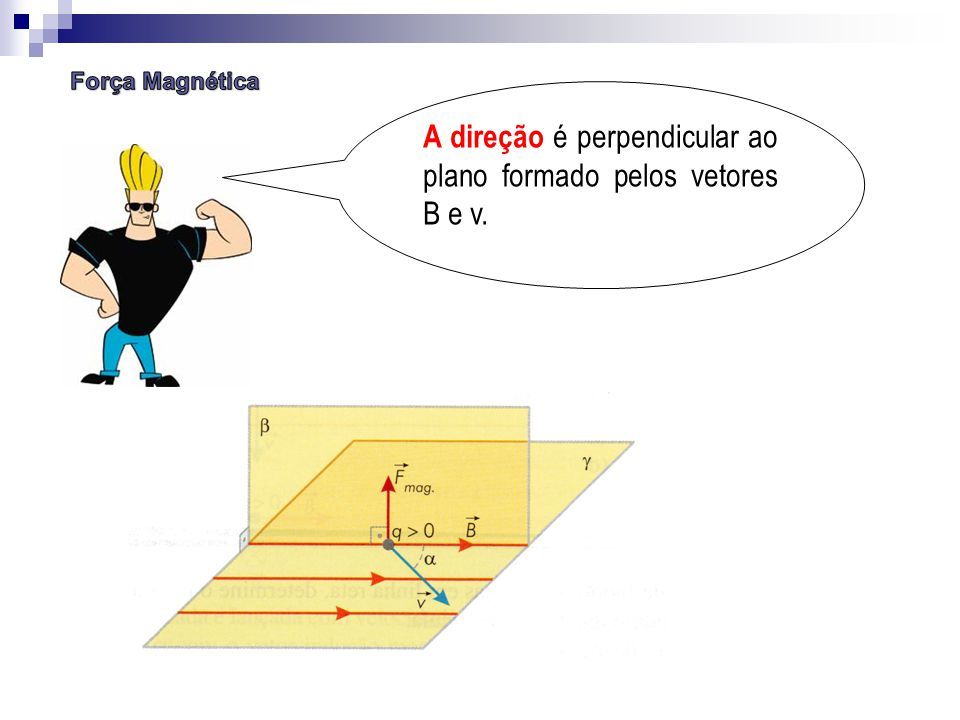 FORÇA MAGNÉTICA
Sentido: Regra do tapa.
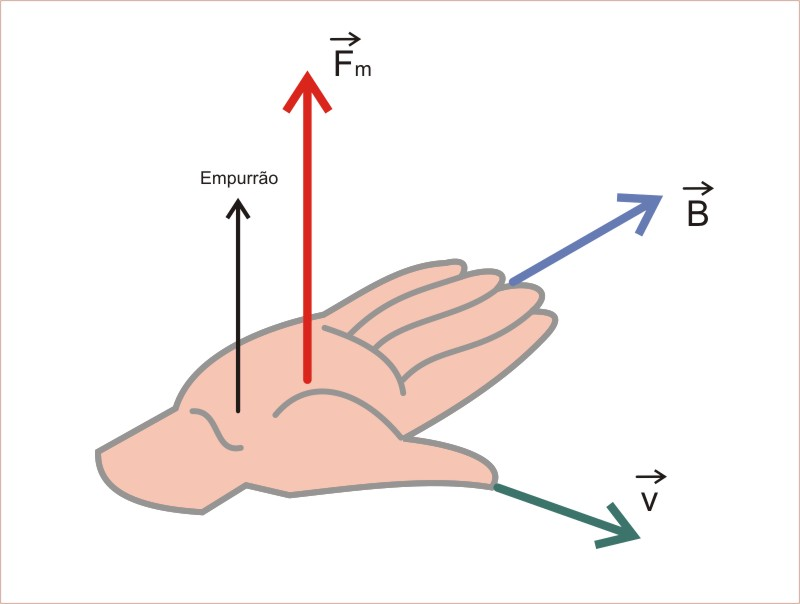 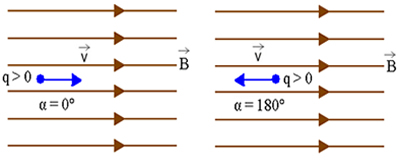 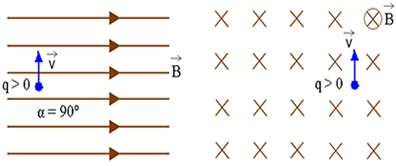 EXERCÍCIO
10. (PUC) Um elétron num tubo de raios catódicos está se movendo paralelamente ao eixo do tubo com velocidade 107 m/s. Aplicando-se um campo de indução magnética de 2T, paralelo ao eixo do tubo, a força magnética que atua sobre o elétron vale:
a) 3,2 . 10-12N
b) nula
c) 1,6 . 10-12 N
d) 1,6 . 10-26 N
e) 3,2 . 10-26 N
Obrigado pela atenção!